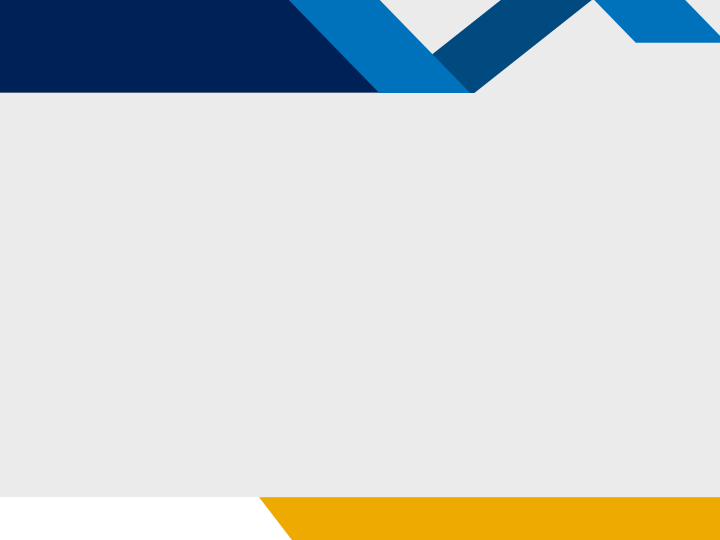 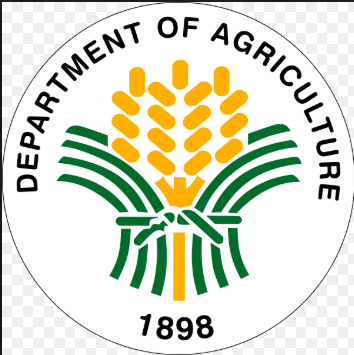 Team Philippines
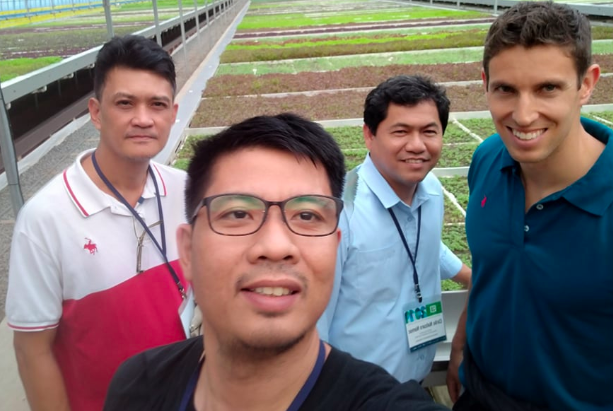 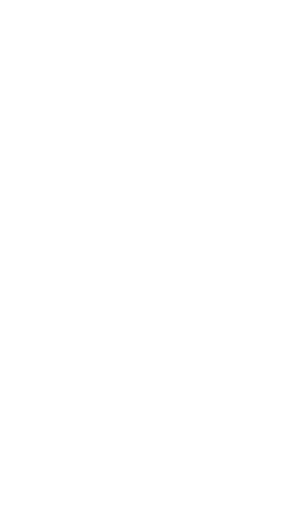 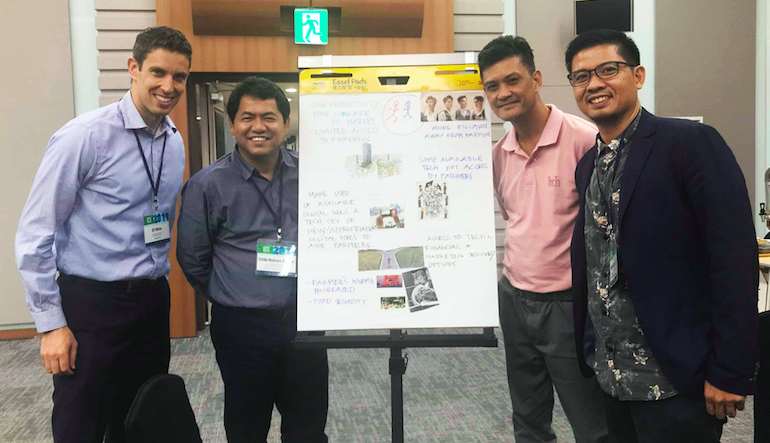 World Bank
   Eli Weiss 

Philippines
   Engr. Cirilo Namoc 
   Joseph Pacon
   Jourvin Barrera
Knowledge Exchange on Digital Agriculture Technology
Workshop Output
Knowledge Exchange on Digital Agriculture Technology
Workshop Output
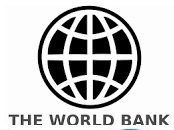 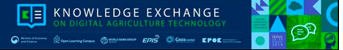 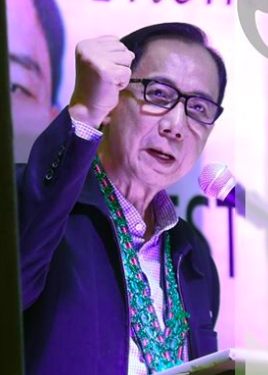 The Philippine’s Agenda 
For The Filipino Farmers “Our Dream”
KITA
“Income”
ANI
“Harvest”
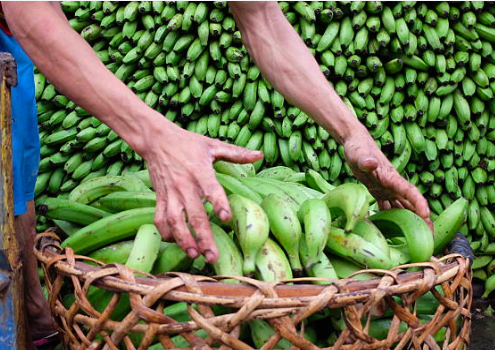 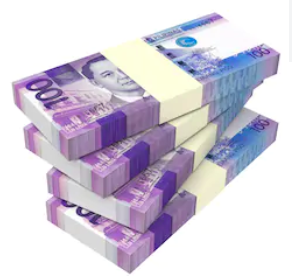 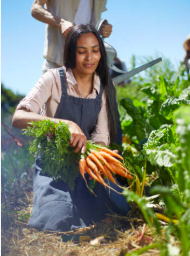 Key takeaways from the “Technical Knowledge Exchange” relevant to ANI and KITA
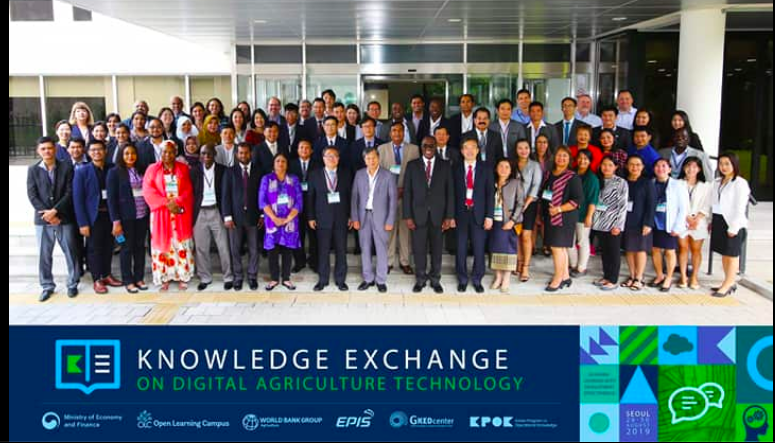 Dr. Willian Dar
Secretary, Department of Agriculture, Philippines
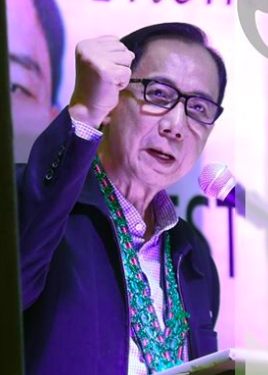 The Philippine’s Agenda 
For The Filipino Farmers “Our Dream”
KITA
“Income”
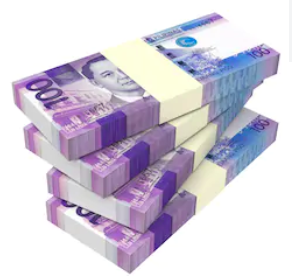 ANI
“Harvest”
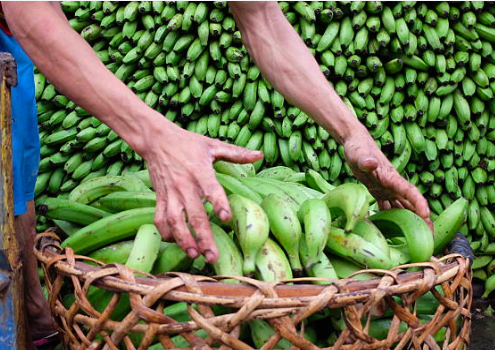 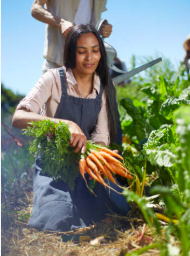 Young professionals into farming
Importance of public-private
 partnership
in the development and making the DATs work for farmers
DATs, help
craft lucrative smart farming
Reduced cost of labor
Dr. Willian Dar
Secretary, Department of Agriculture, Philippines
Government’s support; Vital to DATs
Increase in productivity
Technologies and DATs available from other countries
Access to real-time needed information
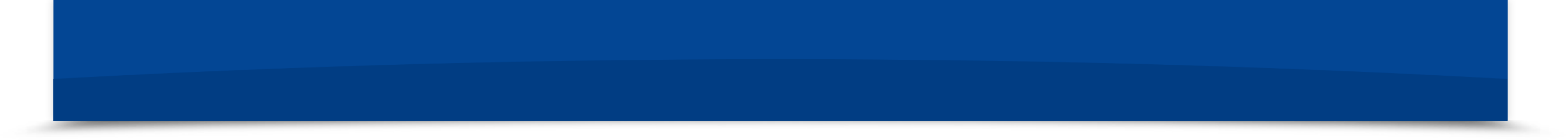 “Low ANI”
“Harvest”
“Low KITA”
“Income”
The Key Challenges
Inadequate linkage with market
Inadequate inputs and others needed for production
Cropping adversely affected by climate change hazards
Many farmers  lack of access to financing
Lack of coordination among value chain actors
Many farmers (smallholders) lack know-how to mitigate effects of climate hazards
Lack of awareness on some financing institutions (low interest rates)
Produce not in accordance with demand
Many farmers (smallholders) lack access to information on climate resilient farming methods & technologies
Banks have voluminous requirements for loans
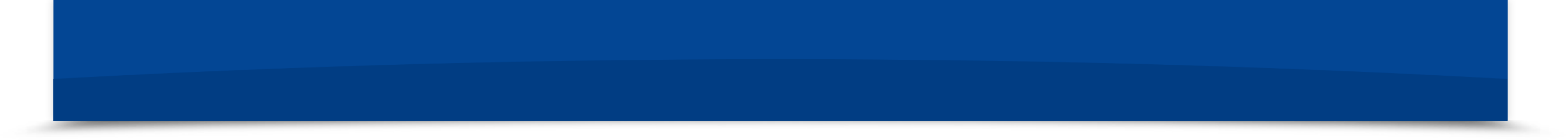 “Low ANI”
“Harvest”
“Low KITA”
“Income”
The Key Challenges
“Digital Tools”

The  
Solution
Inadequate linkage with market
Inadequate inputs and others needed for production
Cropping adversely affected by climate change hazards
Many farmers  lack of access to financing
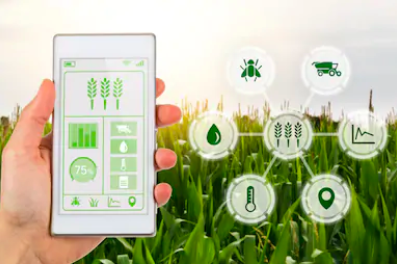 Lack of coordination among value chain actors
Lack of coordination among value chain actors
Many farmers  lack of access to financing
Many farmers (smallholders) lack know-how to mitigate effects of climate hazards
Lack of awareness on some financing institutions (low interest rates)
Produce not in accordance with demand
Produce not in accordance with demand
Many farmers (smallholders) lack access to information on climate resilient farming methods & technologies
Many farmers (smallholders) lack access to information on climate resilient farming methods & technologies
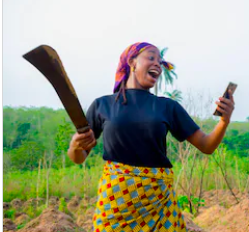 Banks have voluminous requirements for loans
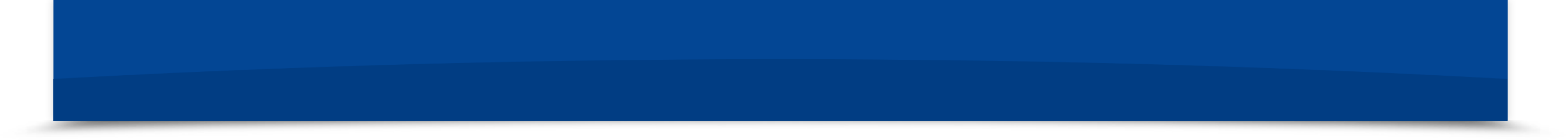 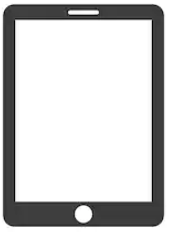 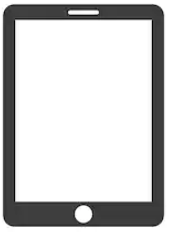 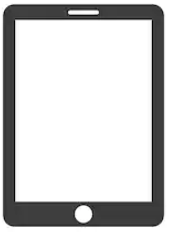 Access to available information (advisories)/ techniques/ methods) and technology

Local & International
Access to information on private & govt. organizations / groups providing financial assistance to farmers / fishers (affordable rates)
Expedite communication between traders / buyers and farmers on the demand (quantity, quality and schedule)
The Key Challenges
“Digital Tools”

The  
Solution
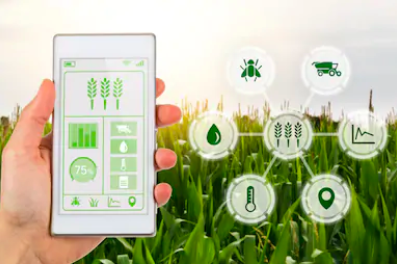 Many farmers (smallholders) lack access to information on climate resilient farming methods & technologies
Many farmers  lack of access to financing
Lack of coordination among value chain actors
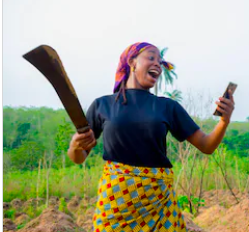 Produce not in accordance with demand
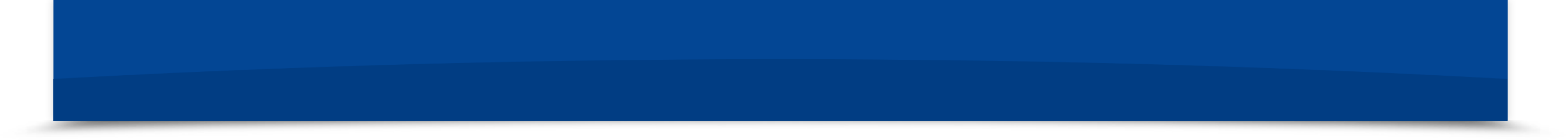 Action Plan 

Our Way Forward
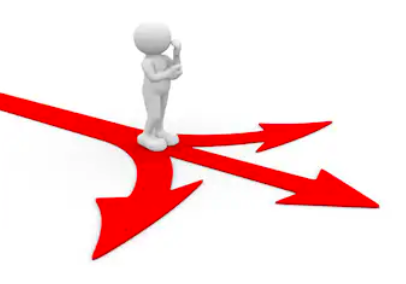 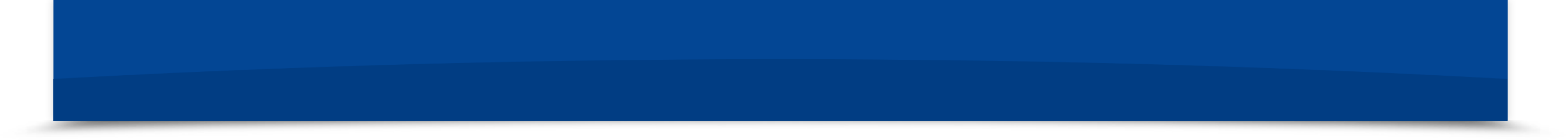 Opportunities and Barriers
Opportunities:
Digital Agricultural Tools (DATs) introduced in this Knowledge Exchange
Other DATs available both within and outside of the country that are not yet accessed by the farmers and fishers
 Agriculture sector earning high support from the current administration pushing for the agenda of “Food Security”
Barriers:
Ageing farmers might be hesitant to use digital tools and technologies
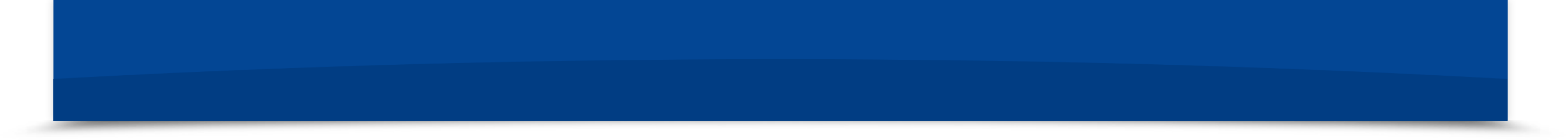 Concrete technical / investment financing 
support needed
Buy-in- from the President of the Philippines to support DAT’s application in the country (including budget and human resources needed)
Cooperation from other national government agencies and private sector apart from Agriculture Department (DA) on the rollout of DATs (DA not the sole player towards ANI and KITA)
Government to allocate annual budgets making the country’s agriculture aided with digital technologies.
Thank You!